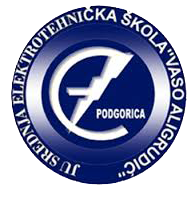 JU ETŠ „VASO ALIGRUDIĆ“, Podgorica
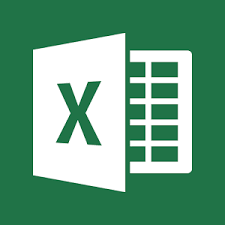 NAČINI POGLEDA NA RADNI LIST
PREDMETNI NASTAVNIK : SPASOJE PAPIĆ
Excel posjeduje tri osnovna pogleda na podatke, a to su: 






normalan pogled (Normal), 
pogled sa prelomima stranica (Page Break Preview) i 
pogled na tabele na način kako će izgledati na odštampanim stranicama (Page Layout).
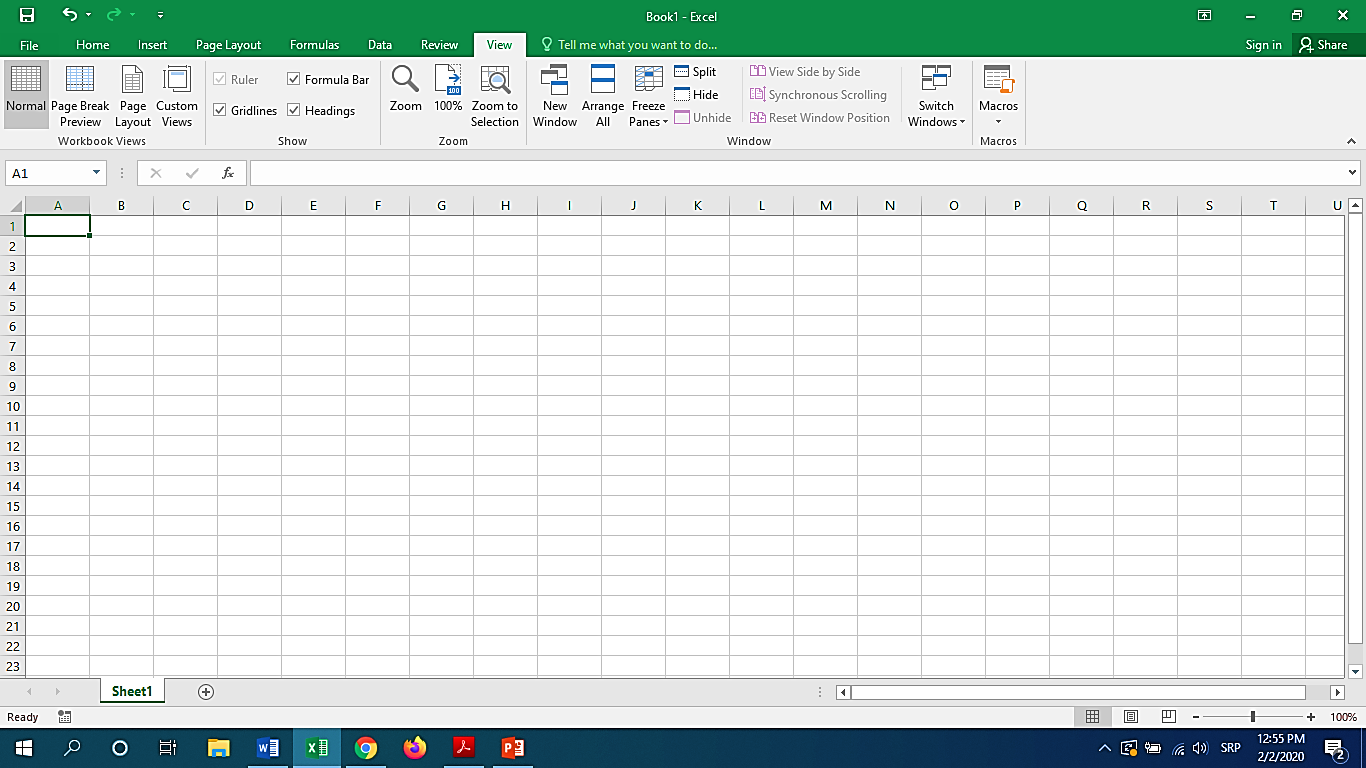 NORMAL
PAGE BREAK PREVIEW
PAGE LAYOUT
Informatika
Normalan pogled (Normal) - najčešće se koristi, a dobar je za unos i obradu podataka u tabelama. 

Pogled sa prelomima stranica (Page Break Preview) - sličan prvom, dodaje prelome stranica u vidu isprekidanih linija koje označavaju kraj pojedinih stranica.

Pogled na tabele na način kako će izgledati na odštampanim stranicama (Page Layout) -   idealan prilikom pripreme za štampu, jer pokazuje kako će tabele biti odštampane na stranici sa svim dodatnim elementima podešavanja stranice. 


Poglede mijenjamo tako što odaberemo View traku alata, a zatim kliknemo na neku od ikonica na njenom početku koje označavaju različite poglede.
Informatika
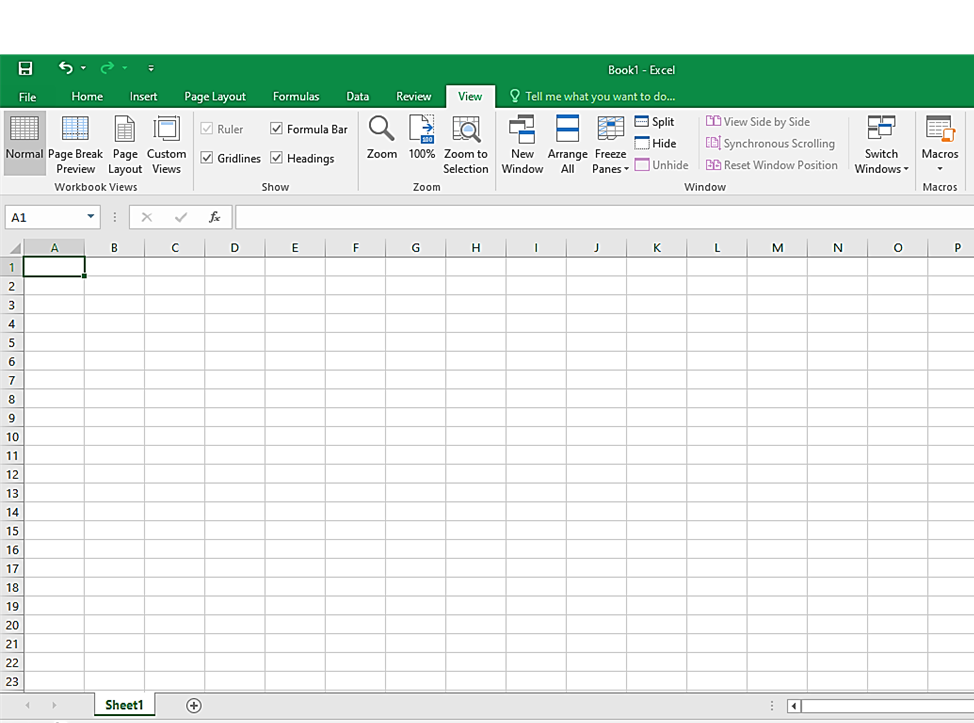 Osim pogleda, korisnik u View traci alata može da pronađe i nekoliko izbornih polja pomoću kojih je moguće odrediti da li će biti prikazani: lenjir, traka sa formulama, zaglavlja tabele ili linije koje razdvajaju ćelije u tabeli. Takođe, u ponudi je i nekoliko opcija za zumiranje tabele, odnosno podešavanja prikaza.
Informatika
Podatke u radnim listovima moguće je gledati i pomoću više prozora. Upotreba više prozora nam omogućava bolji uvid u velike tabele ili mogućnost lakšeg istovremenog pregleda podataka koji se nalaze u nekoliko radnih listova.
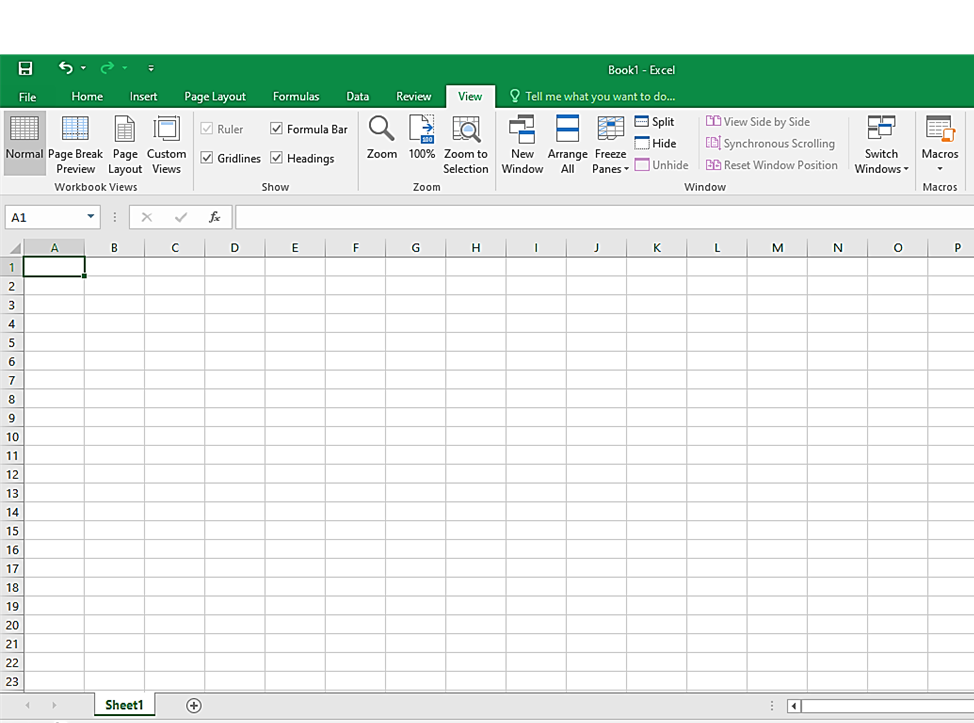 Pozicioniranjem na View traku alata i izborom opcije New Window kreiramo novi prozor koji gleda na radni list. Opcija Switch Windows, kada imamo više prozora, omogućava nam prebacivanje sa jednog prozora na drugi, a opcijama Hide ili Unhide možemo sakriti aktivni prozor ili otkriti neki od skrivenih prozora.
HIDE
NEW WINDOWS
Informatika
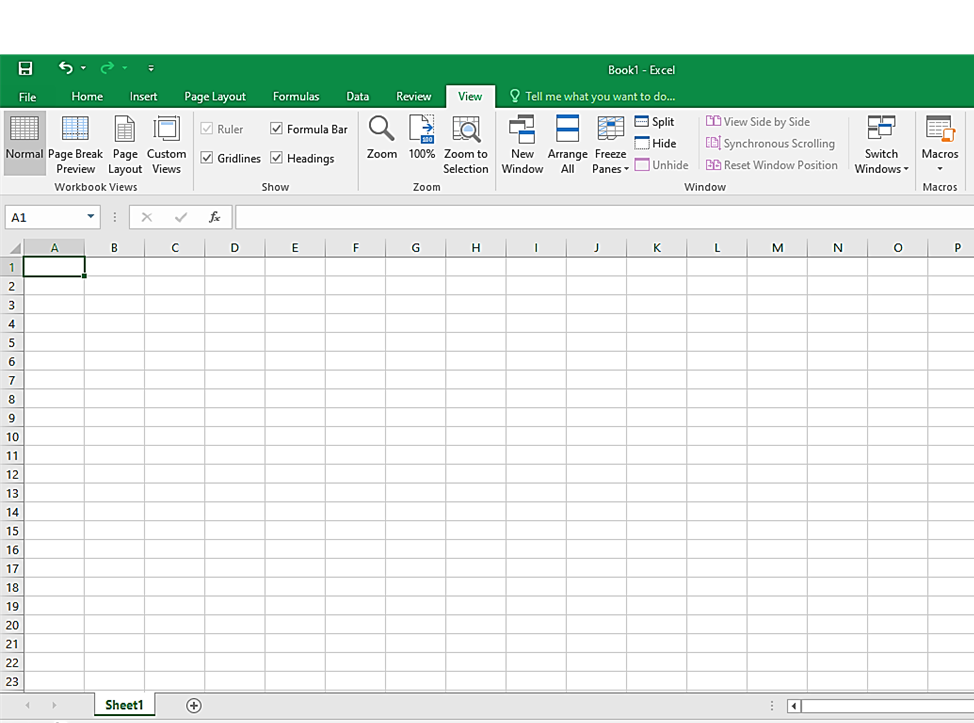 Istovremeni rad sa više prozora umije da oteža prikaz podataka, pa se prozori mogu urediti izborom opcije Arrange All. Nakon aktiviranja ove opcije otvoriće se dijalog prozor koji nam nudi nekoliko načina uređenja prozora: kao kartice, horizontalno, vertikalno ili u kaskadama. Takođe, možemo da odaberemo da li uređujemo prozore samo za aktivnu radnu svesku ili sve prozore koji su trenutno otvoreni.
ARRANGE ALL
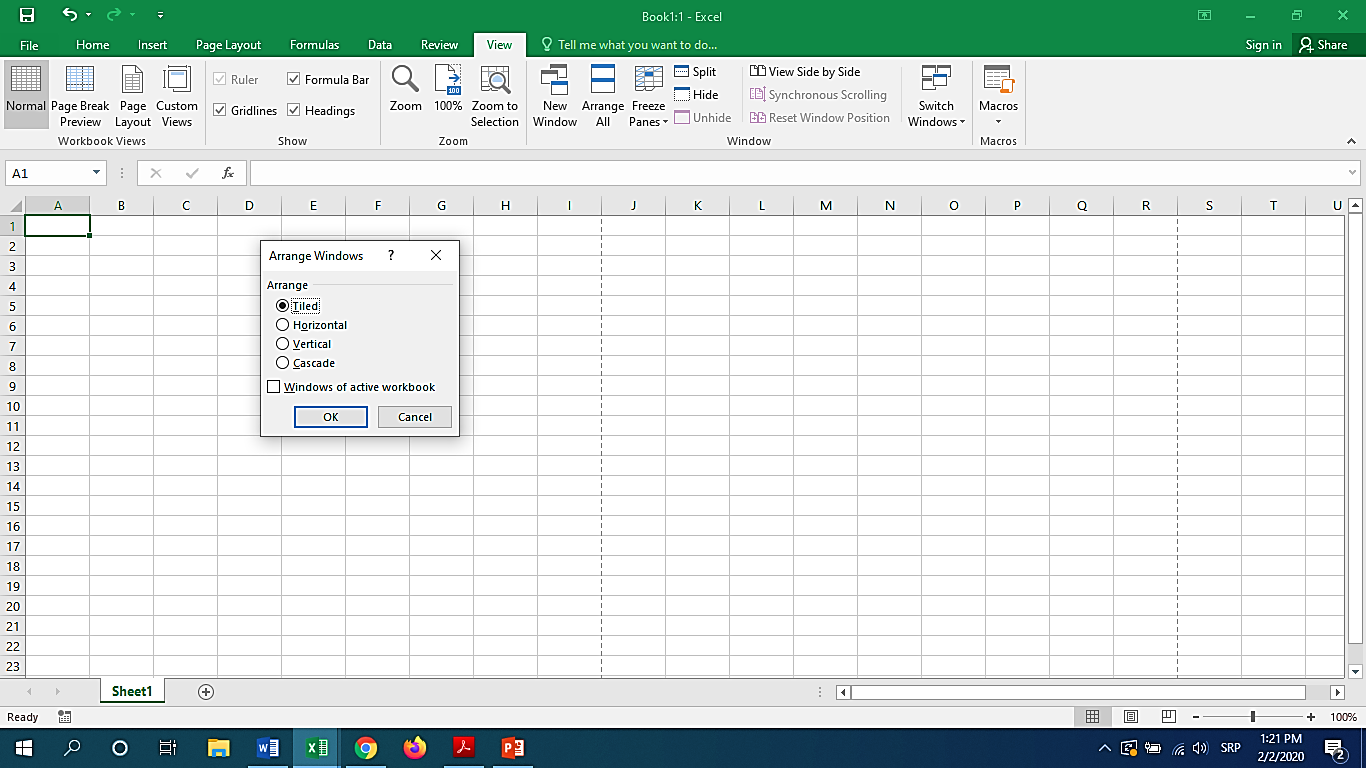 Informatika
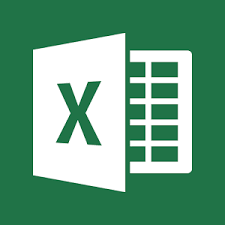 HVALA NA PAŽNJI !